Mellby IK Hood
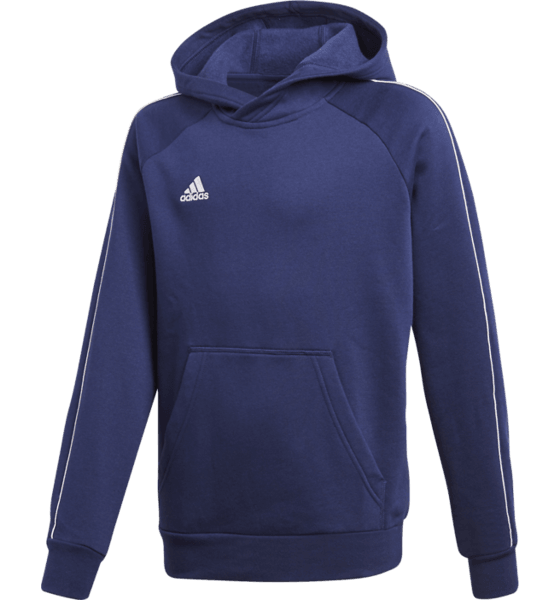 Höstmys eller Julklapp?

Hoodtröja med Klubbmärke och 1932.

Stl 116 -176 Pris 379kr
Stl XS – XXL 419kr
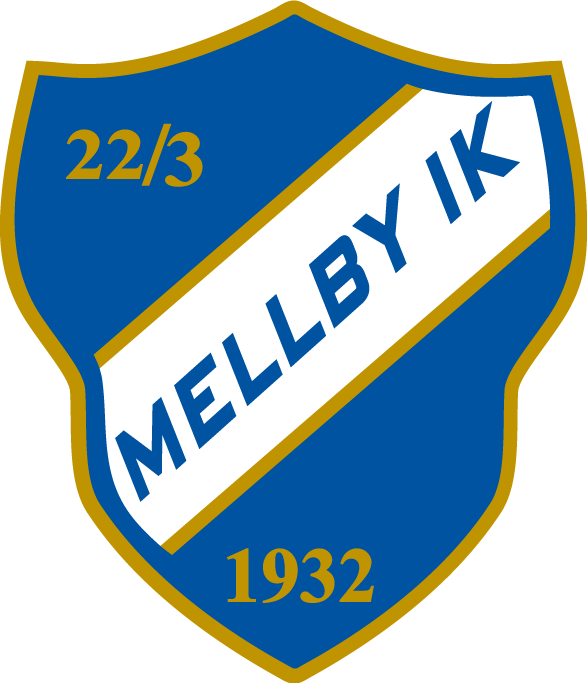 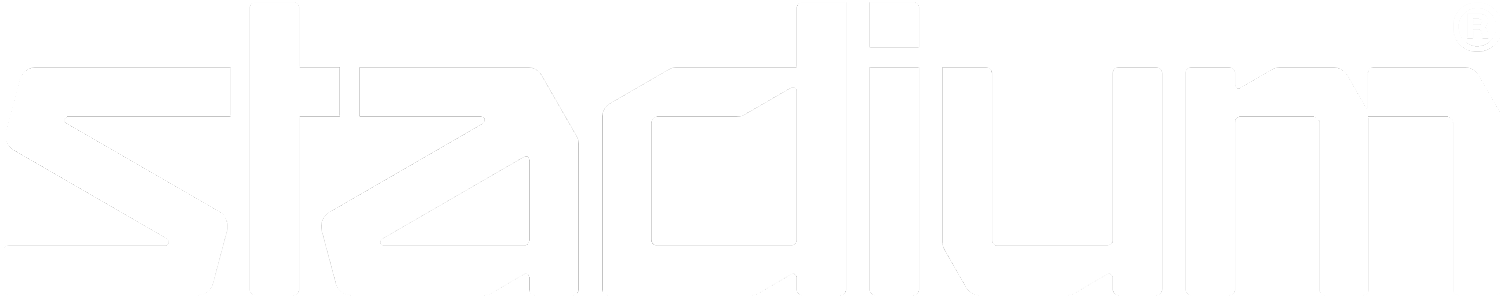 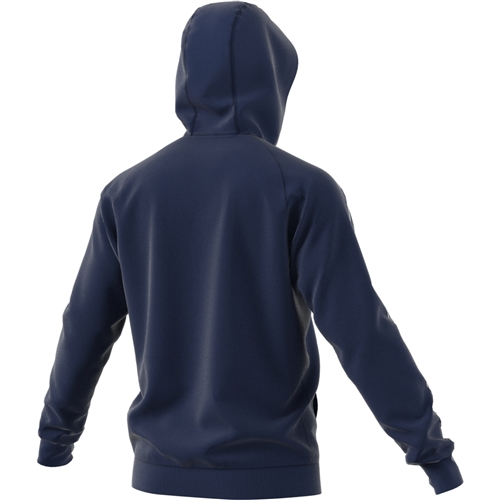 Finns att beställa på Mellbyvallen  under perioden 19/8 – 15/9 -2019
Leveranstid ca 3-4 veckor
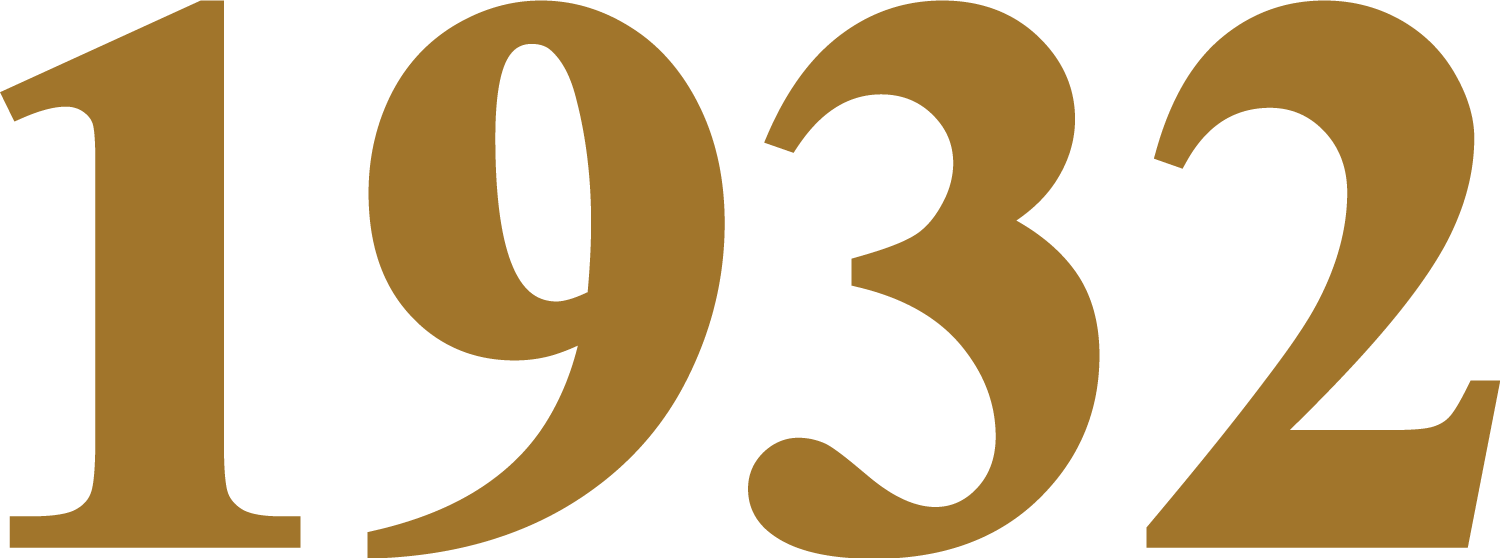 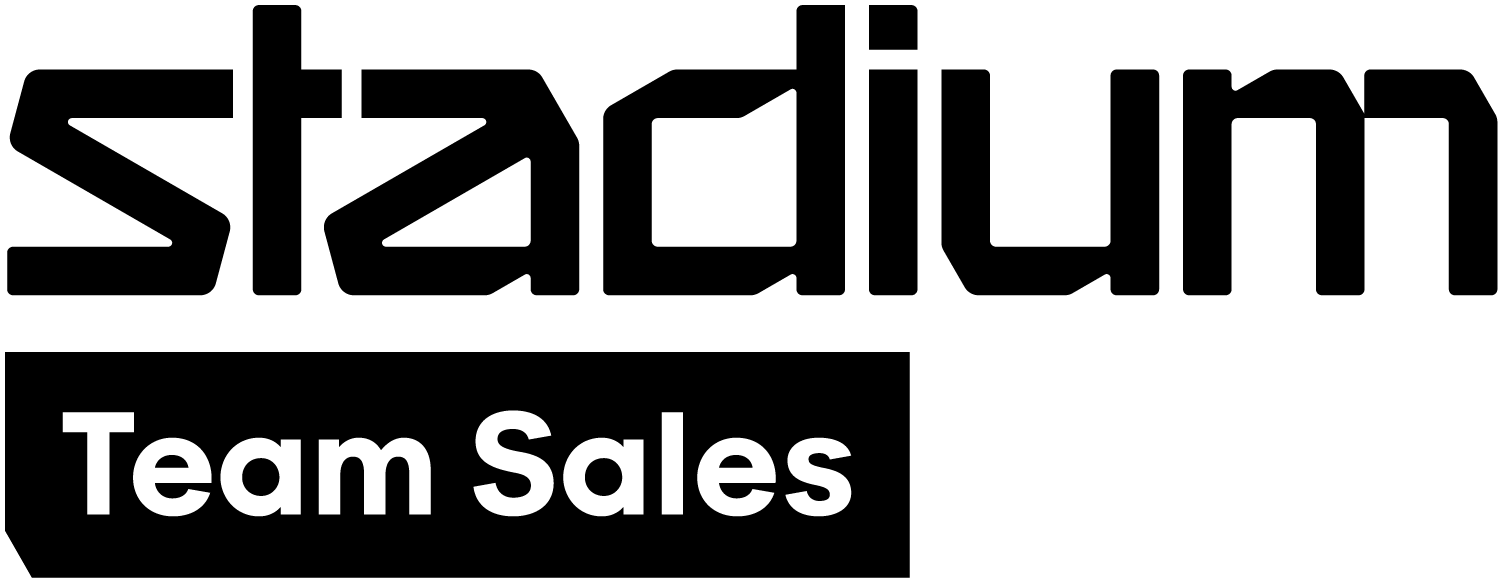 JR 257700/SR 257699